February 9, 2016
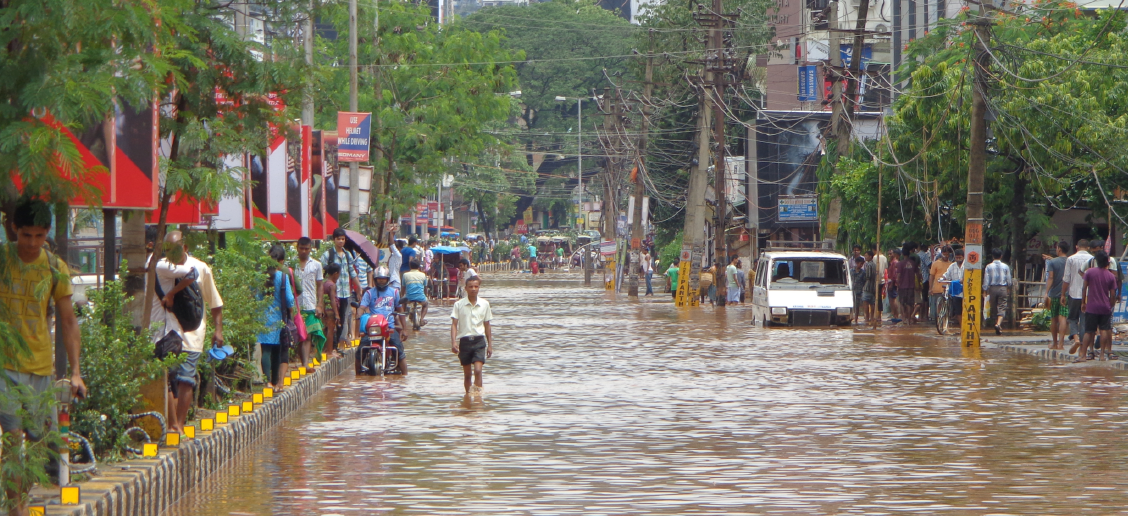 DISASTER RISK REDUCTION INCLUDING CLIMATE CHANGE ADAPTATION OF GUWAHATI IN CONTEXT OF DYNAMIC GROWTH
Earth Institute, Columbia University, New York 
Sustainable Urbanism International, Bangalore
Indian Institute of Technology,
New Delhi
ASDMA, GOVERNMENT OF ASSAM
Project Recommendations (Key Areas)
1. Urban Planning and Development
2. Natural Resources - Hills and Water Bodies
3. Data, Information and Decision Support
4. Natural and Artificial Drainage
5. Community and Institutions
Changing Climate, Dynamic Growth hold the key to Guwahati flood risk
URBAN PLANNING AND DEVELOPMENT
1
Mainstreaming Flood and Natural Disaster Risk
Integrating disaster risk reduction into comprehensive master plan and other city level plans
Flood and landslide zoning
Systematize evictions of encroachers
Plan for increasing overall coping capacity
Consistently enforce regulations- Set clear guidelines and time table, Standardize “no objection” certifications for hill cutting and for the “completion certification”, across all agencies. ‘Right Wrong Campaign’ – on Hill area development, for example. 
Increase low‐income housing and land allocation for residential uses in Comprehensive Masterplan: enhanced number of affordable housing for lower income families and Implement plan for three “New Towns” and for enhancing density of existing residential areas in new Master Plan
Urban Planning & Development 1/5
Statutory Measures
Rules for Water bodies Conservation Act to be formulated and implemented
Rules for Hill and Forest Conservation Act to be formulated and implemented 
Flood risk areas and flood protections to be integrated into the recent Building Bye-laws
Development control regulations incorporating resilient building design
Urban Planning & Development 2/5
Infrastructure and Services
Roads and Transport
Assessing, rationalizing, and modifying all road levels to allow water to flow down. Road levels need to be matched to other road/drain levels and also to the levels of the houses in the area as many road levels are higher than the house level
Identify roads and bridges that get frequently flooded and mark alternative routes and put boats in place to prevent traffic chaos
Evacuation plans formulated with community participation
Drains
Cleaning, De-silting, Installing silt traps and providing drain covers
Identify and remove culverts and blockages on drains and streams
Urban Planning & Development 3/5
Infrastructure and Services (continued)
Water supply
Investigate potential flashpoints where sewage, flood water, and treated water get mixed
Alternate water supply for flood prone areas
Sewage and Solid Waste
Build neighborhood solid waste collection areas on higher ground and garbage dumping ground outside city on higher ground with impervious bed to prevent contamination of ground water
Comprehensive Solid Waste Management Plan
Power
Re-locate main transformers on higher ground
In neighbourhoods that get frequently flooded, install solar power as back up for generators
Urban Planning & Development 4/5
Infrastructure and Services
Urban Planning & Development 5/5
NATURAL RESOURCES (HILLS AND WATER BODIES)
2
Protection of Water Bodies
Public Consultations– ‘Campaign to stop Destruction of Guwahati’s Wetlands’
Citizen Forums – ‘Monitoring Encroachment Champions’ 
Formalize Rules and Regulations for Existing Acts
Develop detailed maps of Deepor Beel, Silsako Beel, Bondjaan Beel, Borsola Beel and Sarusala Beel
Wetlands and Swamps - Integrated Watershed management, from the regional level down
Systematize settlement and construction in eco­‐sensitive zones – ‘How to’ campaign materials on good practices: Terracing and Hill Cutting, Land and Road Development, Building on sloping land
Hills and Water bodies 1/3
Forests and Hills
Hills and Forests
Clear definition and boundary marking of hills and forest land
Removal of unauthorized construction and encroachment
Building of channels to minimize erosion
Planting on hillsides
Reforesting as necessary in forest areas on hills
Reinforcement and securing of cut surfaces in hills 
Housing and Development on Hills
Relocation of developments on hills as necessary
Provision of low-income housing in flood and mudslide safe areas
Building retrofitting and design for disaster resilience (Landslide)
Hills and Water bodies 2/3
Hills and water Bodies
Hills and Water bodies 3/3
NATURAL AND ARTIFICIAL DRAINAGE
3
Artificial Drainage
Integrated urban drainage and enhancing performance of existing drainage system
Develop a “One Drain Map” for all of Guwahati’s major and secondary drains, and (over time) tertiary drains – to complement WRD’s ‘Comprehensive plan of natural drainage congestion’
Identify system wide defects – regular backflows, geographically specific flooding reasons
Identify critical systemic problems such as size of drains, rerouting of channels, re-levelling of secondary drains relative to primary drains, extensive reinforcing embankment walls
Subject key assumptions of system‐wide drainage to CC and population growth considerations – as input into major infrastructure plan & CMP – towards One Drain Action Plan
Sustainable drainage systems (SuDS) drainage solutions that provide an alternative to the direct channeling of surface water through networks of pipes and sewers to reduce pressure on existing drains especially in event if heavy rainfall – infiltration devices, vegetated surfaces, permeable paving, filter drains, infiltration basins, retention ponds..
Natural & Artificial Drainage 1/3
Natural Drainage
Installing and cleaning filters and silt traps to drains and streams that pour into bigger streams, lakes, and rivers 
Removal of unauthorized development and encroachment in and around rivers, streams, and waterbodies
Establishing and securing boundaries and edges. Security is in terms of reinforcement to keep from collapsing and also secured from encroachment and infilling
Cleaning and De-siltation
Removal of excessive plant growth in the lakes and ponds
Installation of visible water level monitors at regular distances in all rivers, streams, lakes, and ponds
Modification of rivers and Streams : Increase the flow area, Relief channels
Flood Defenses: Barrier embankments and flood walls
One Drain Action Plan
Natural & Artificial Drainage 2/3
Natural & Artificial Drainage
Natural & Artificial Drainage 3/3
DATA, INFORMATION AND DECISIONS
4
Data, Information and Decision Support: Systems are key
Data management and decision support systems for collection, analysis and dissemination of critical information to key stakeholders to facilitate improved and informed decision making
Flood reporting system which will provide key insights into the disaster events and help in deciding short term and long term mitigation measures
Urban flood early warning system would extend flood reporting system to integrated long term forecasts and tools for interdepartmental coordination and implementation.
Monitoring is recommended as part of the decision systems to understand and assess events and related efforts (long and short term) as a learning tool
Data to Decision Support 1/2
Data, Information and Decision Support
Data to Decision Support 2/2
COMMUNITY AND INSTITUTIOns
5
Awareness and Capacity Building: ‘Community’ is key
Disaster risk communication at community level
Awareness building about linkages between solid waste, drains and flooding
Awareness building about hills and siltation
Citizen flood reporting system
Institutional Capacity building for all key departments and agencies
Community driven initiatives
Community level afforestation drives
Community Based Risk Assessment 
Community Based Relief, Rescue and Rehabilitation
Communities and Institutions 1/3
Institutions
Urban Flood Management cell/nodal committee: Institutional coordination and streamlining is critical. Recommend the establishment of an Urban Flood Management cell/nodal committee within the ASDMA with representatives from key departments and agencies as well as expert advisors, chaired by the Chief Secretary.
This cell/nodal committee empowered to direct all activities pertaining to flood management and landslides in GMA.
Standardize operating procedures regarding disaster risk prevention, relief and rescue
Communities and Institutions 2/3
Communities and Institutions
Communities and Institutions 3/3
Project PARTNERSHIP effort
Close collaboration with
Assam State Disaster Management Authority
District Disaster Management Authority
Forest Department
Guwahati Municipal Corporation
Guwahati Metropolitan Development Authority
Kamrup Metro DC Office
Pubic Works Department
Revenue Department
Water Resources Department
& Anil Nagar, Nabin Nagar, Lachit Nagar, Ganesh Para and Dhiren Para Residents
Component1: Identification of key features of local climate and its projections for the GMA
Component 2: Mapping vulnerabilities to climate extremes, and assessing future risks based on past trends
Component 3: Mapping of key stakeholder institutions and their actions in the GMA, identifying key decisions
Component 4: Adaptation solutions for climate extreme-related flooding in the GMA